Творческий отчет по природоохранной акции: «В лесу родилась елочка…пусть там и растет!!!»
Группы «Капельки»
            Воспитатели : Пузина Н.В.
                                     Давыдова Д.С.
Беседа с детьми на тему:
 «В лесу родилась   ёлочка-там ей и расти!»

Объяснили детям, что каждый год в России вырубается свыше миллиона ёлок.
Они радуют нас в домах на новый год, а после того, как праздники проходят,
Оказываются выброшенными.  А стоит ли её рубить ради нескольких дней 
праздника?! Призываем не рубить ёлки, и отговаривыть рубить своих знакомых!

   

Ёлка тоже  хочет  жить!
Нарядили в группе искусственную ёлочку!                     2019-2020 уч.г.
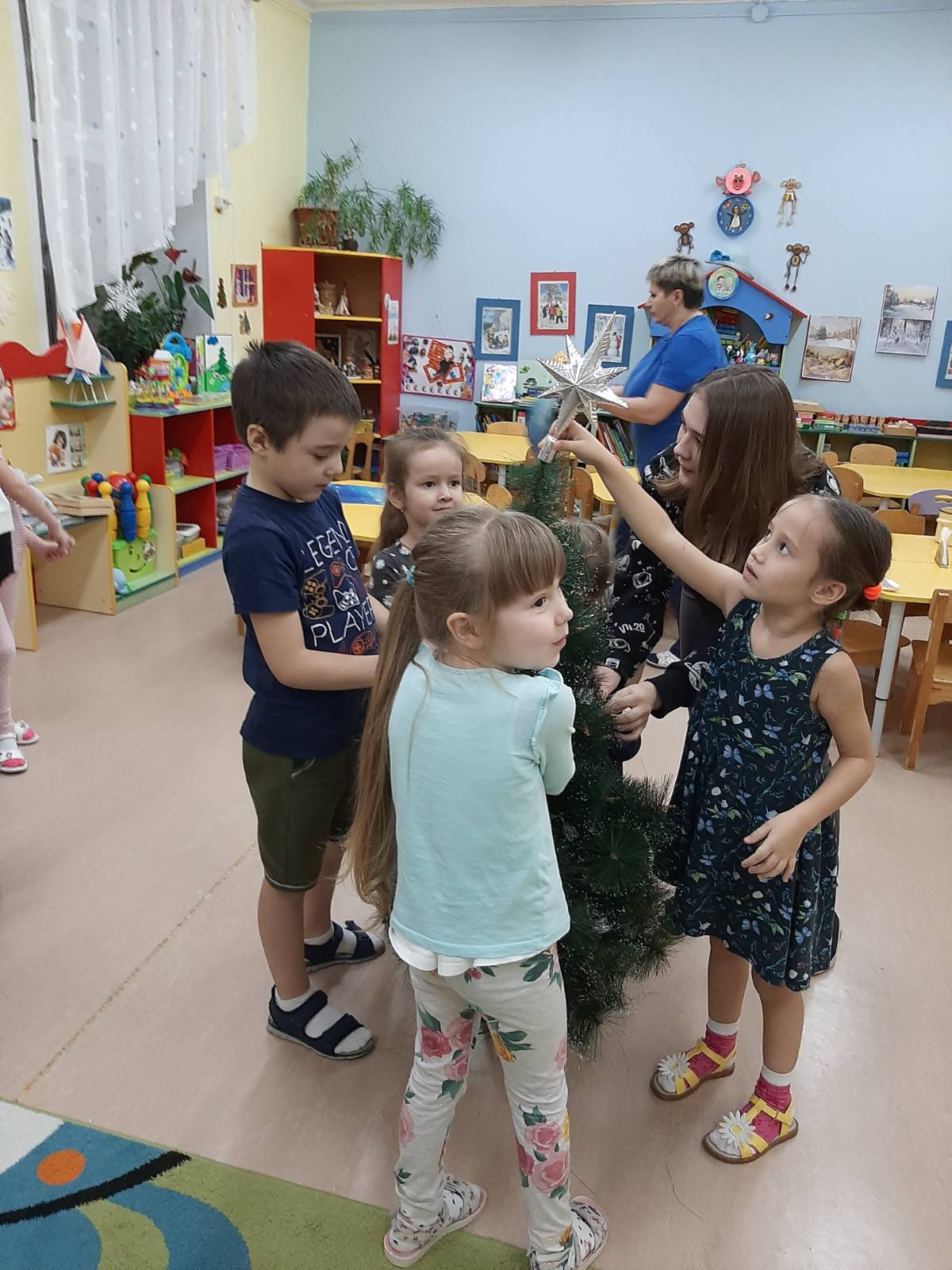 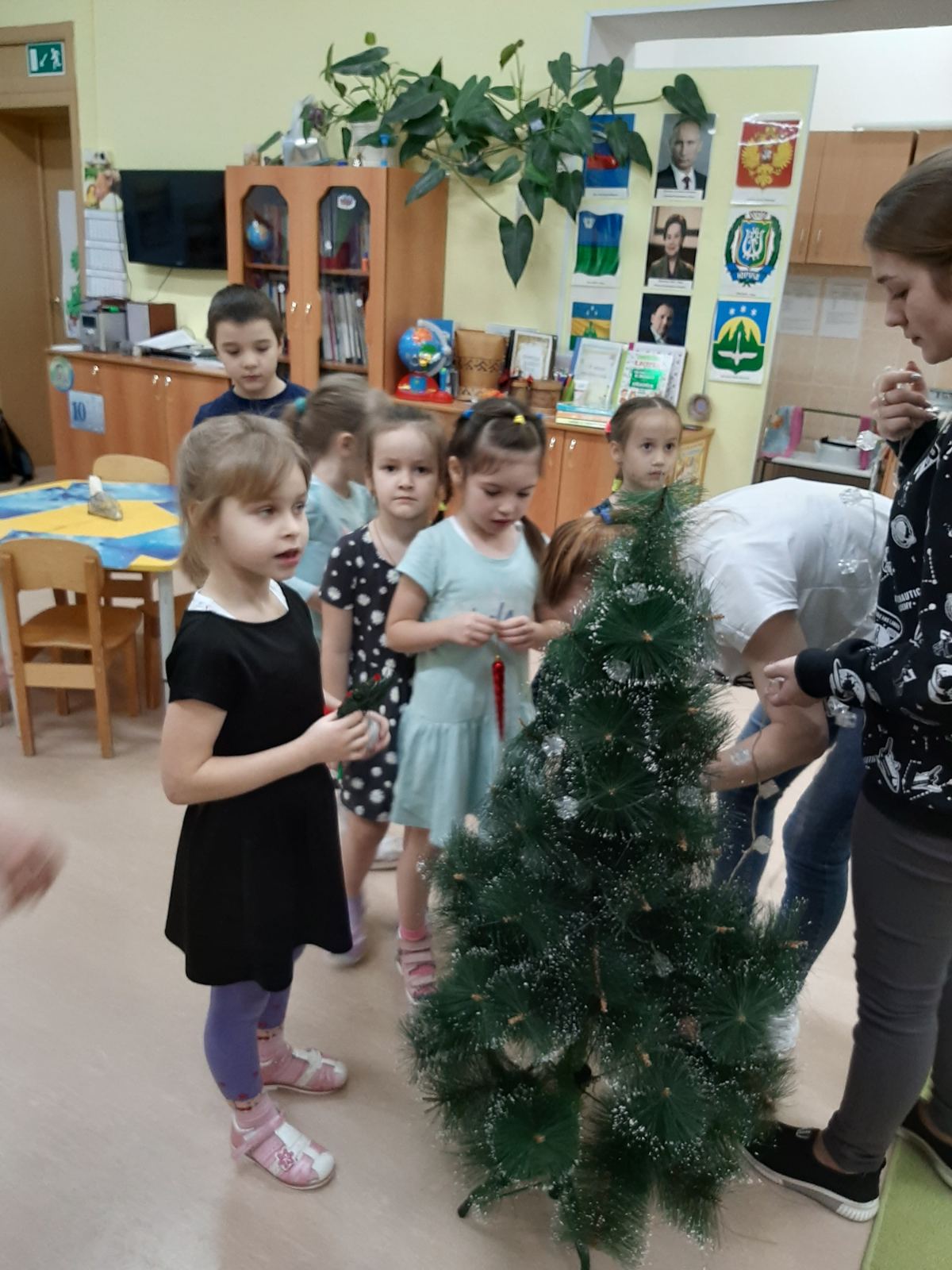 И не одну!
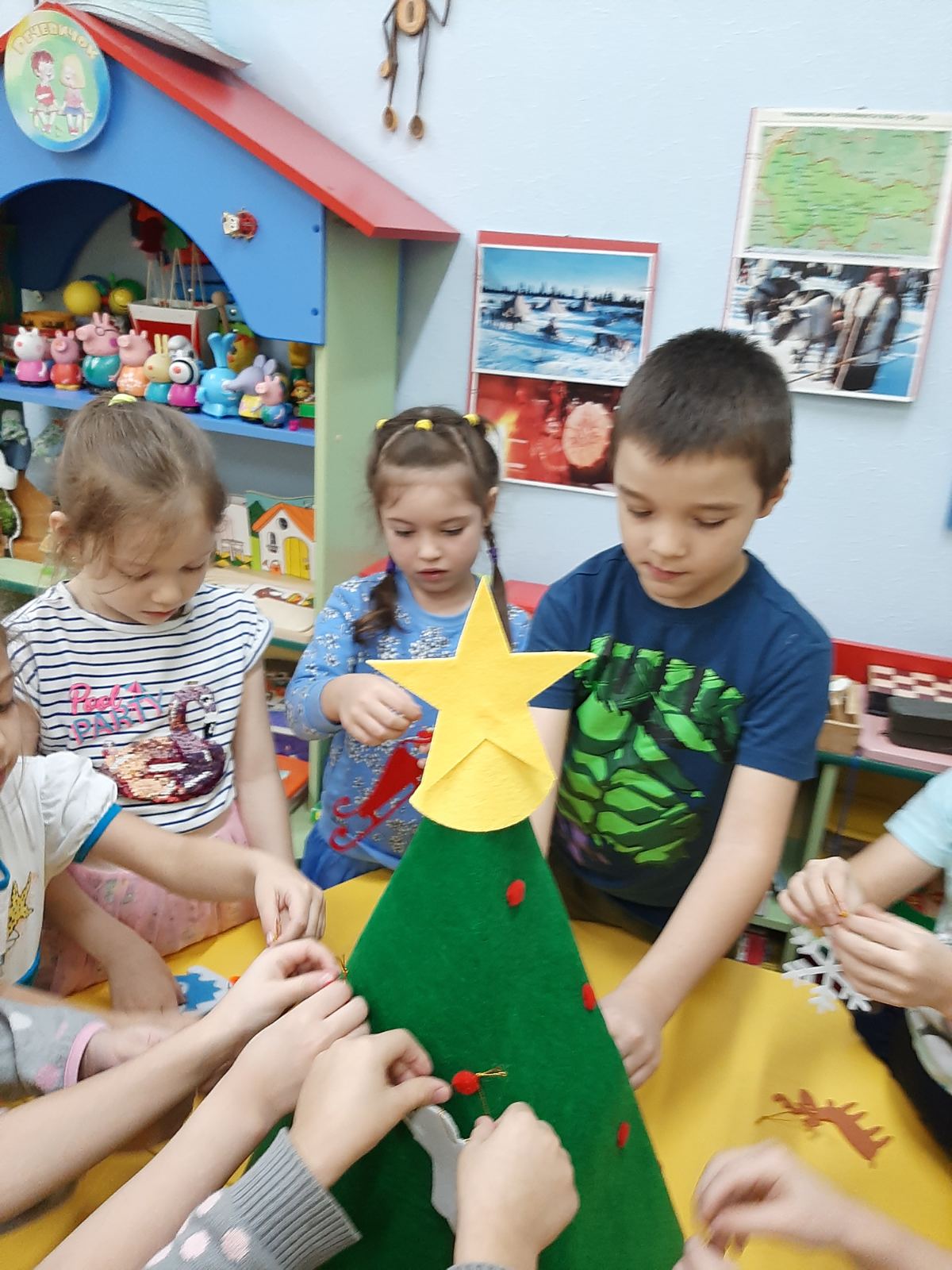 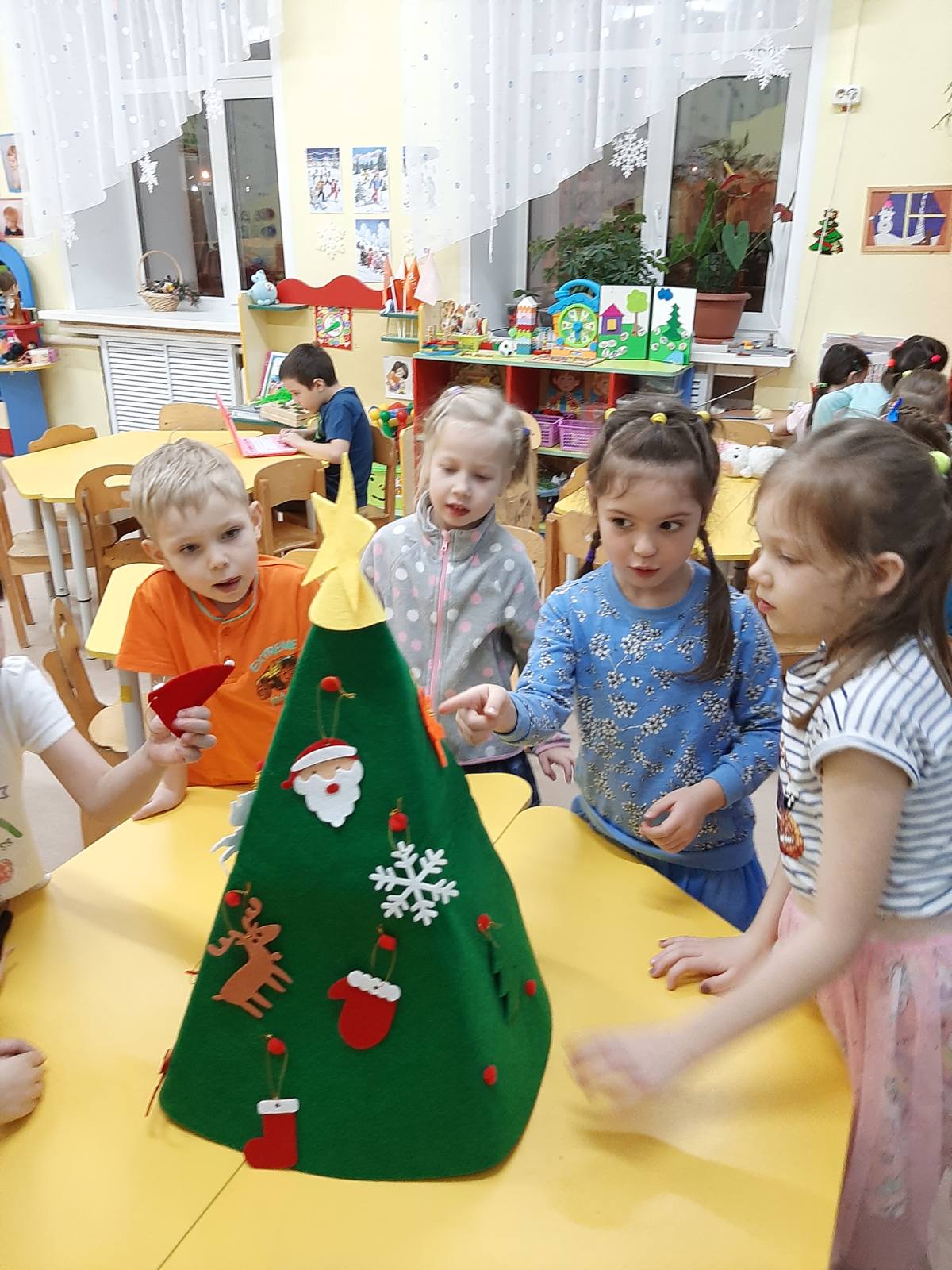 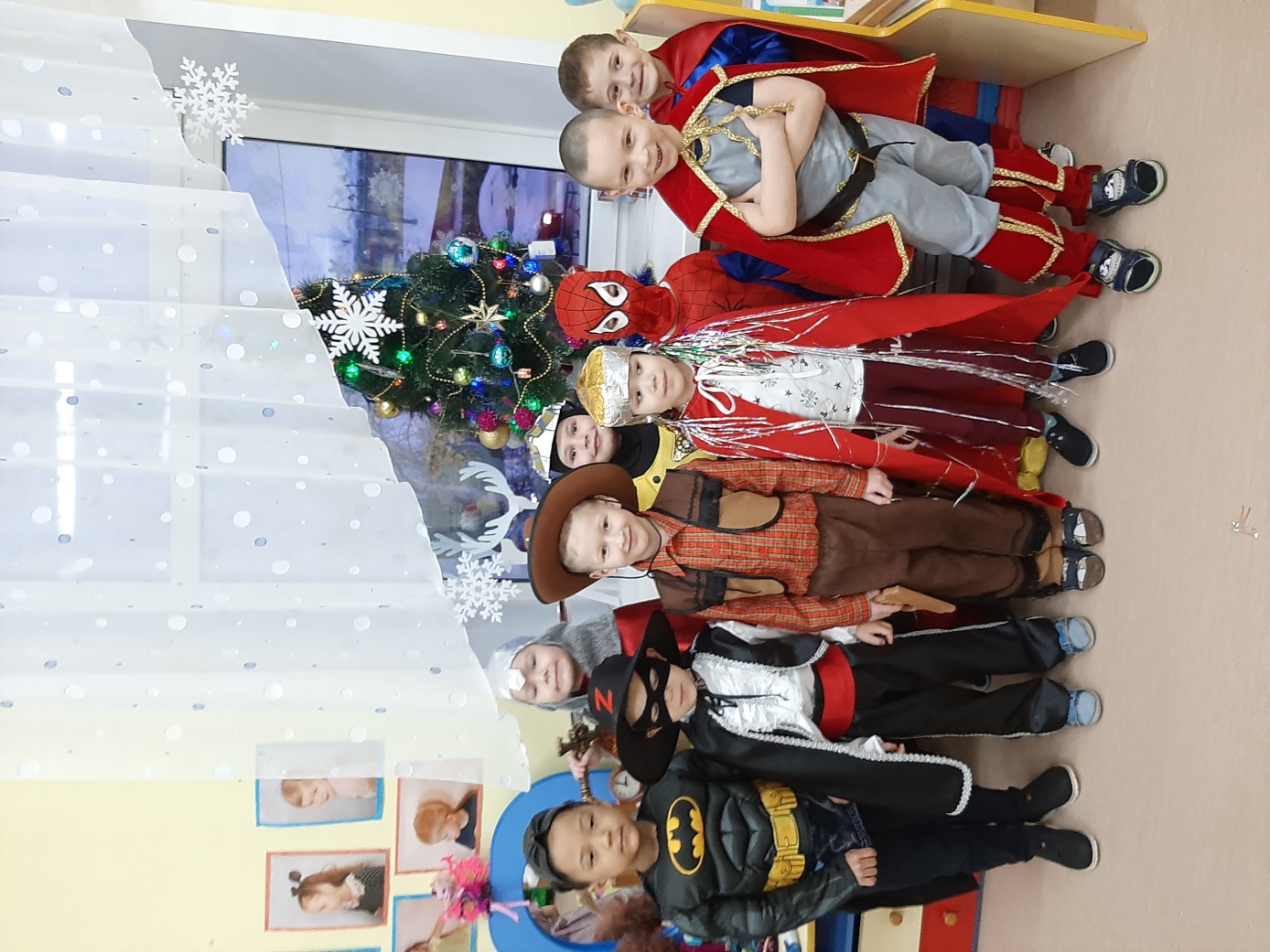 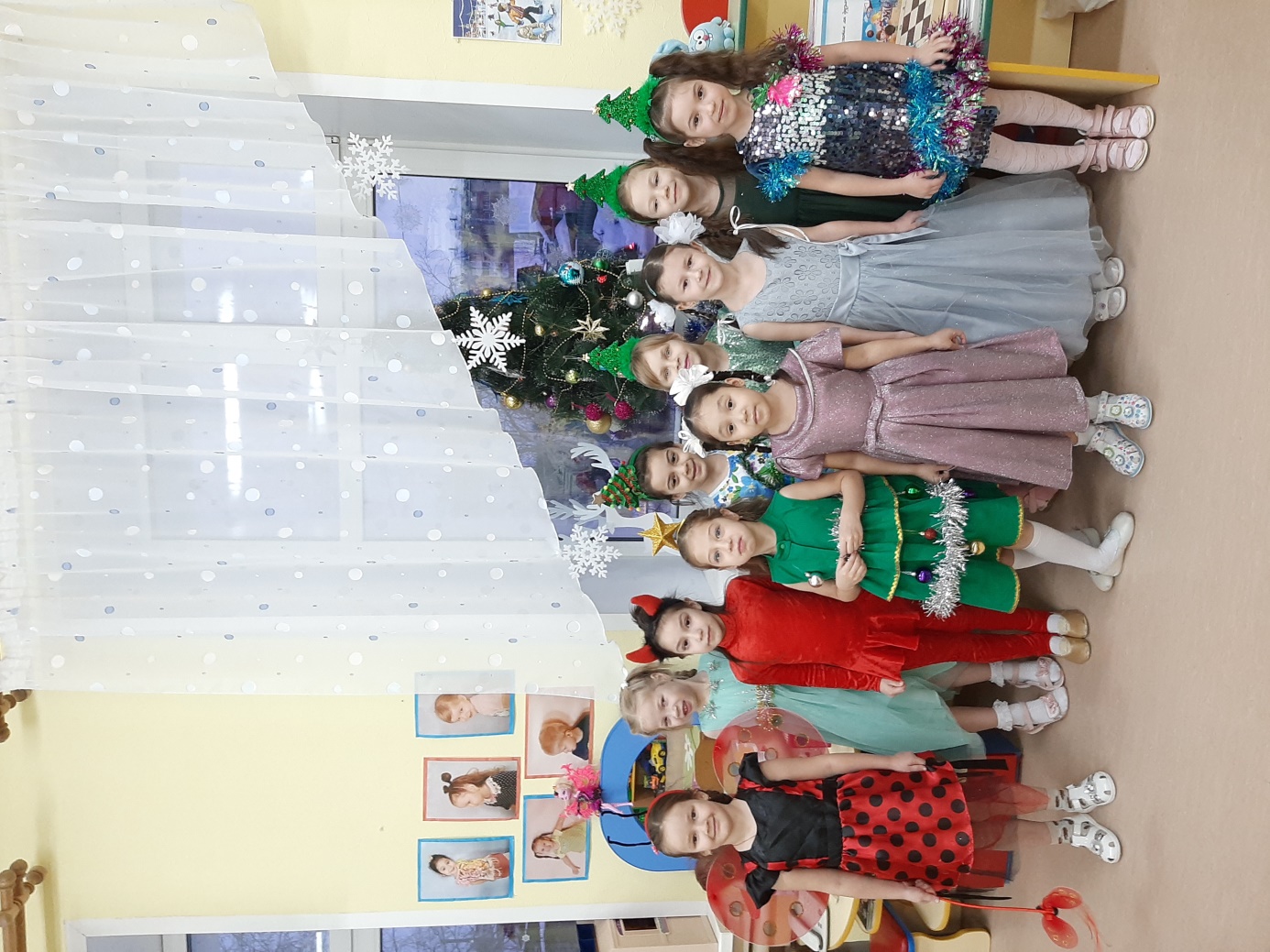 2020-2021 уч.г.
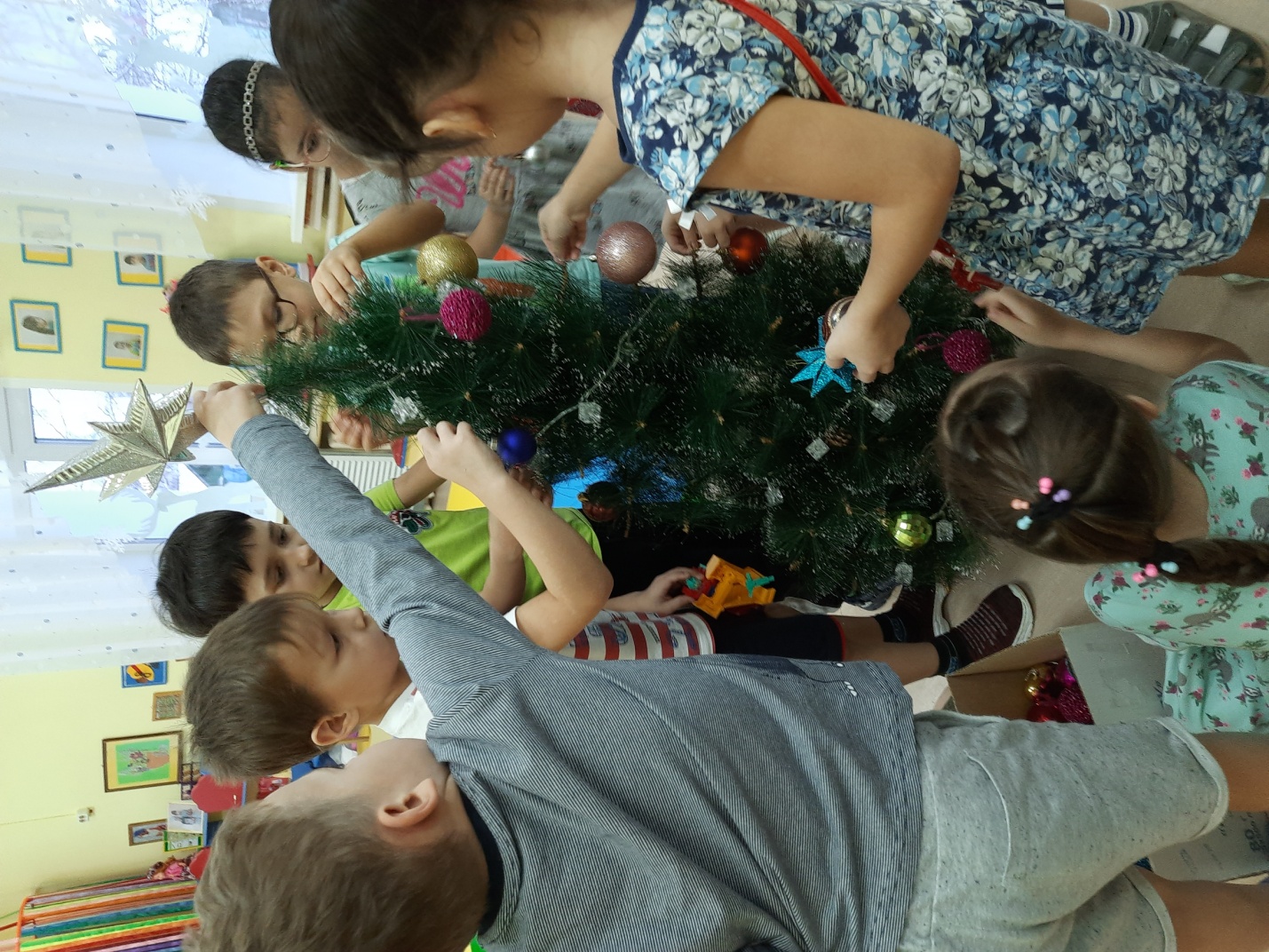 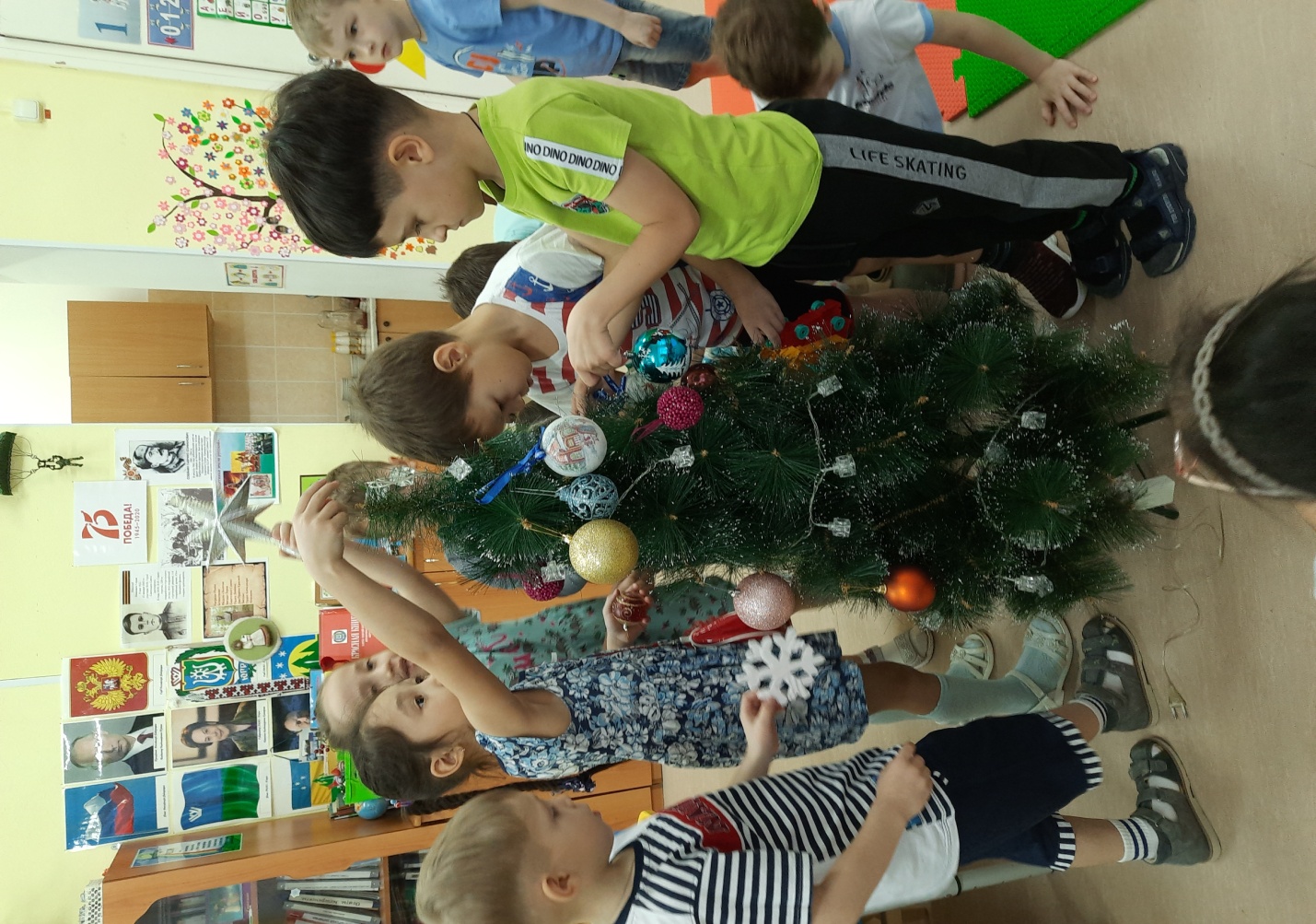 Брошюры для родителей
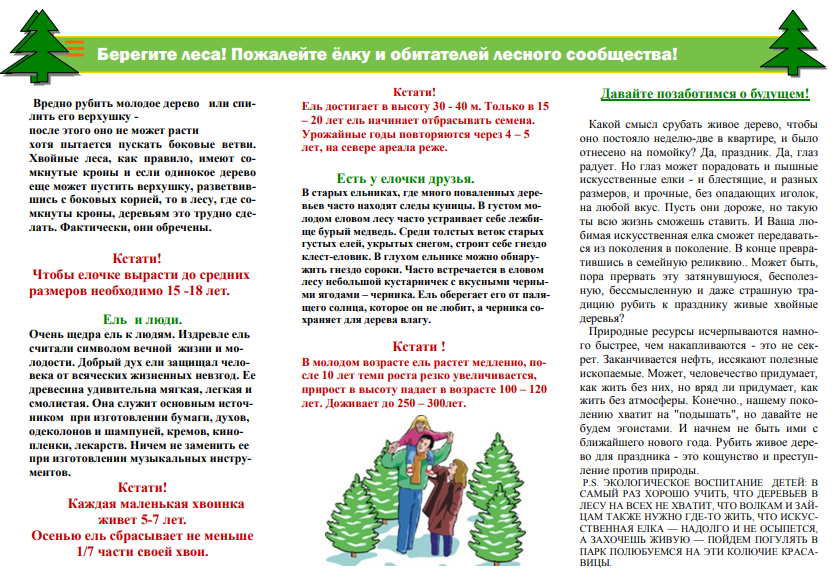 Рисовали листовки
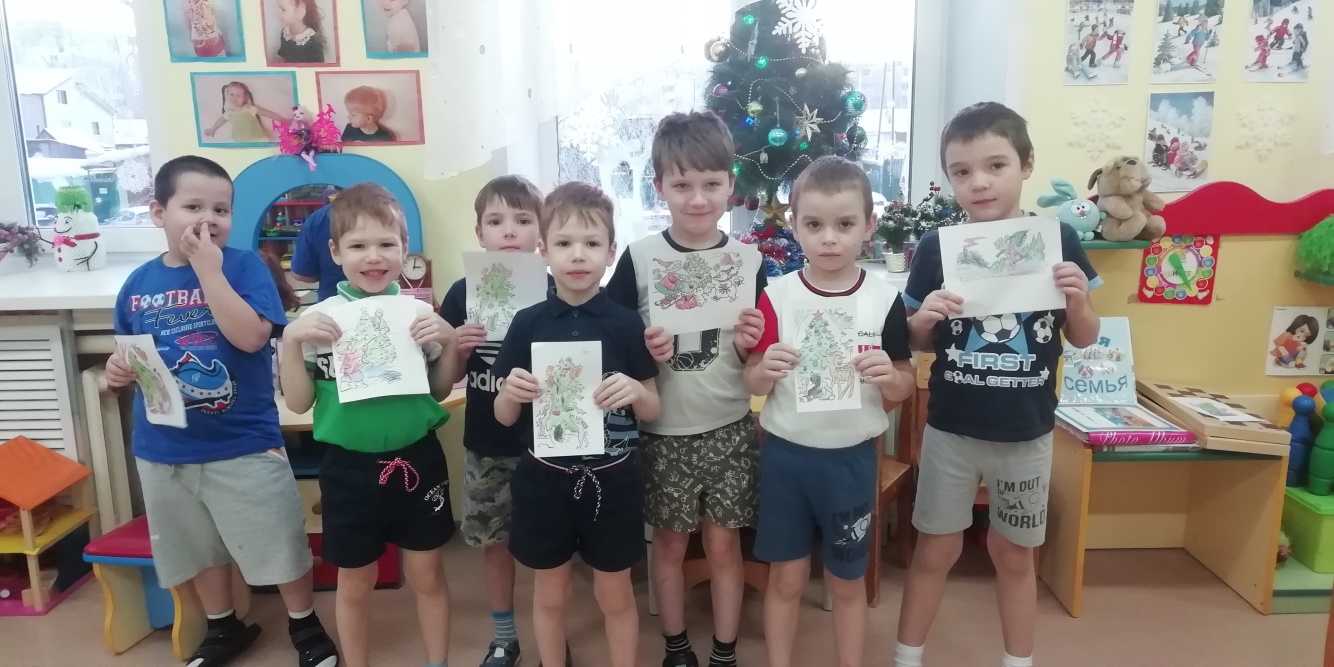 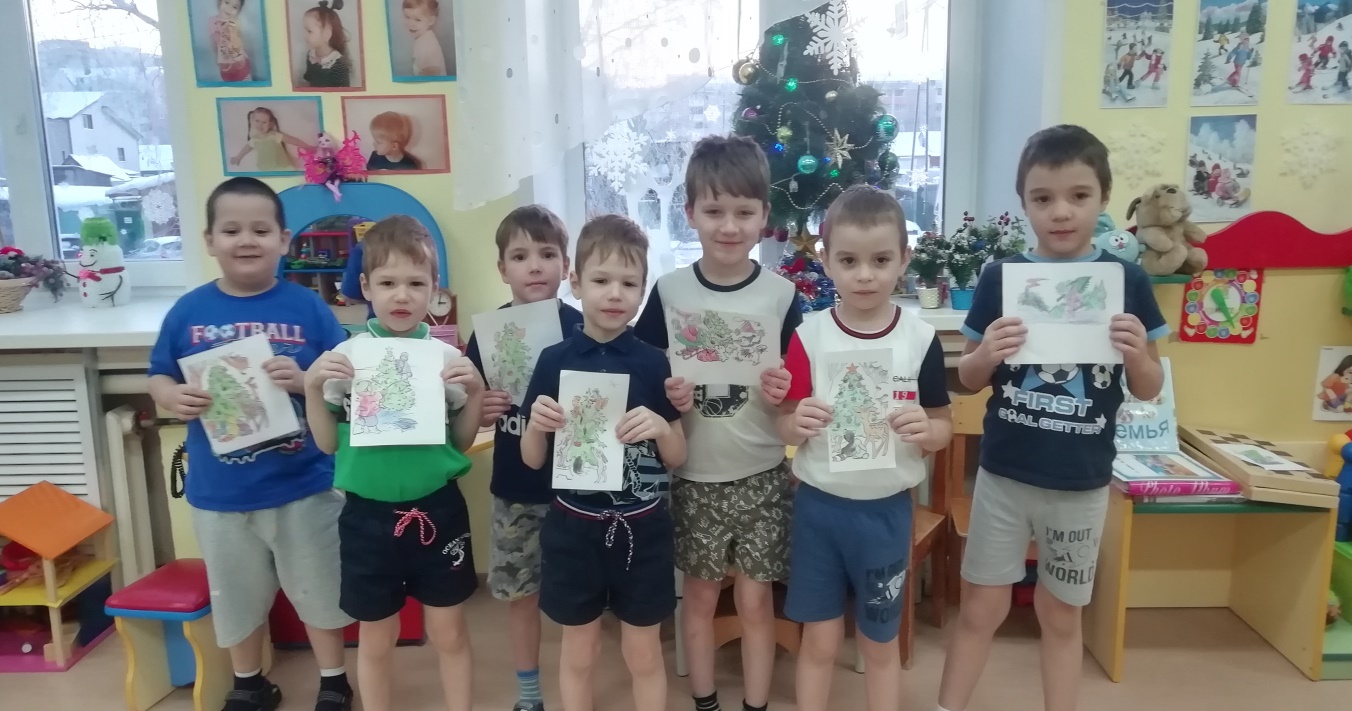 Приняли участие в конкурсе поделок и листовок для экологического рейса «Новогодний маршрут»
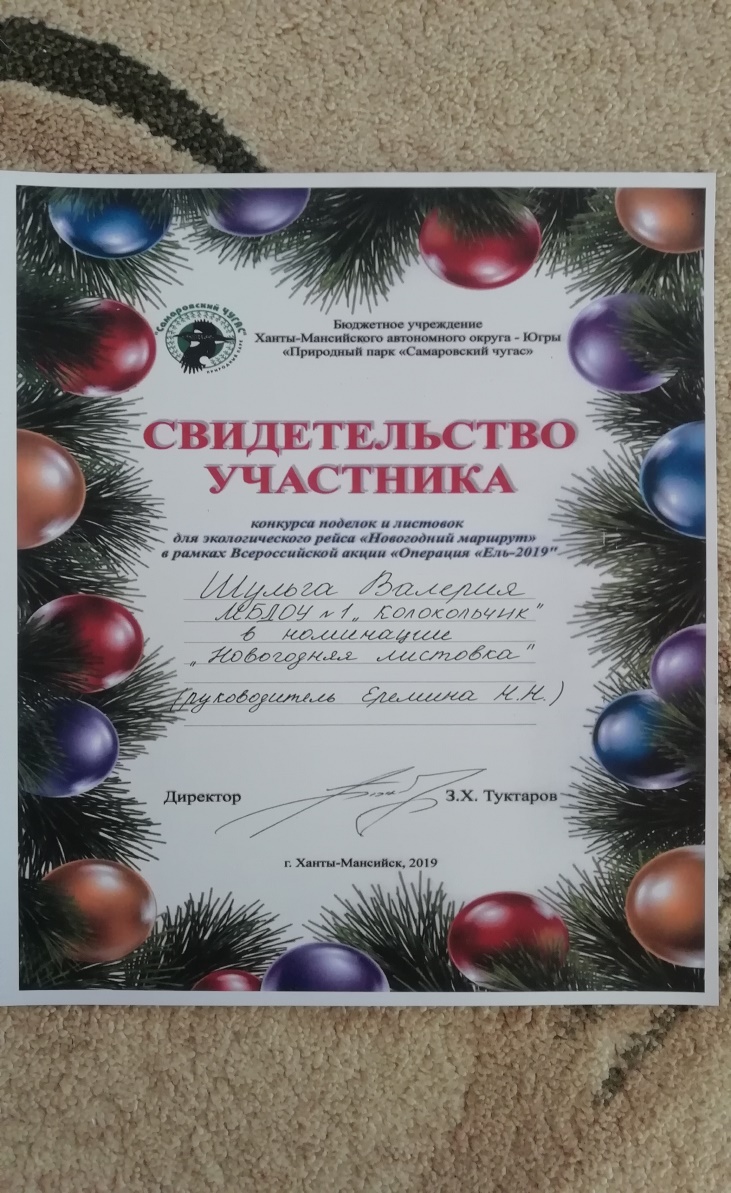 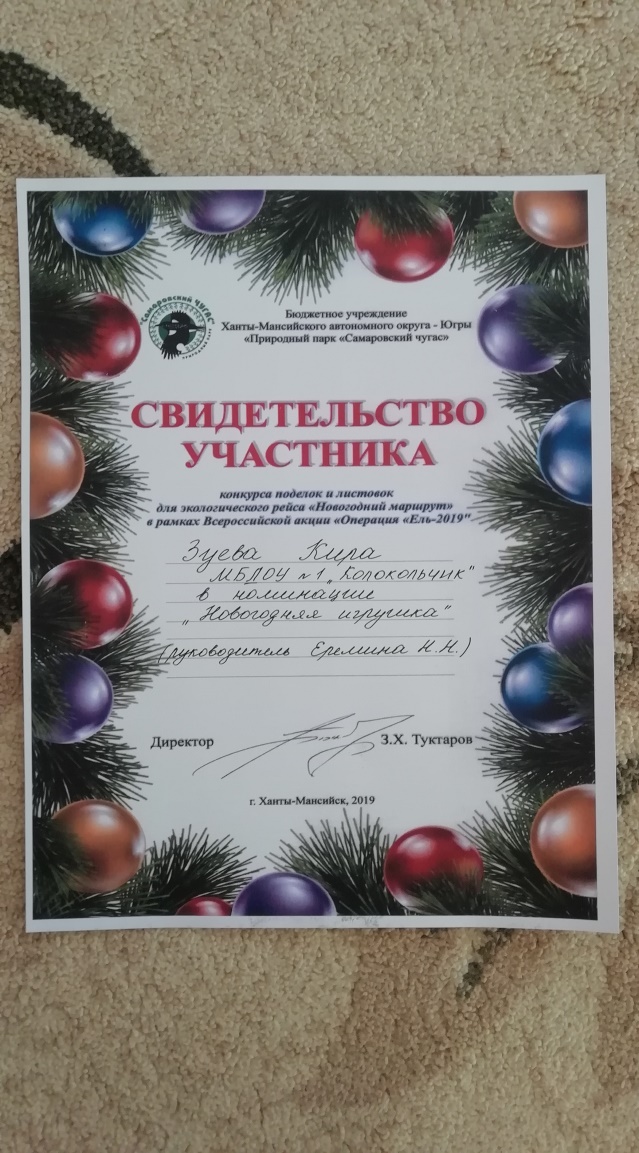 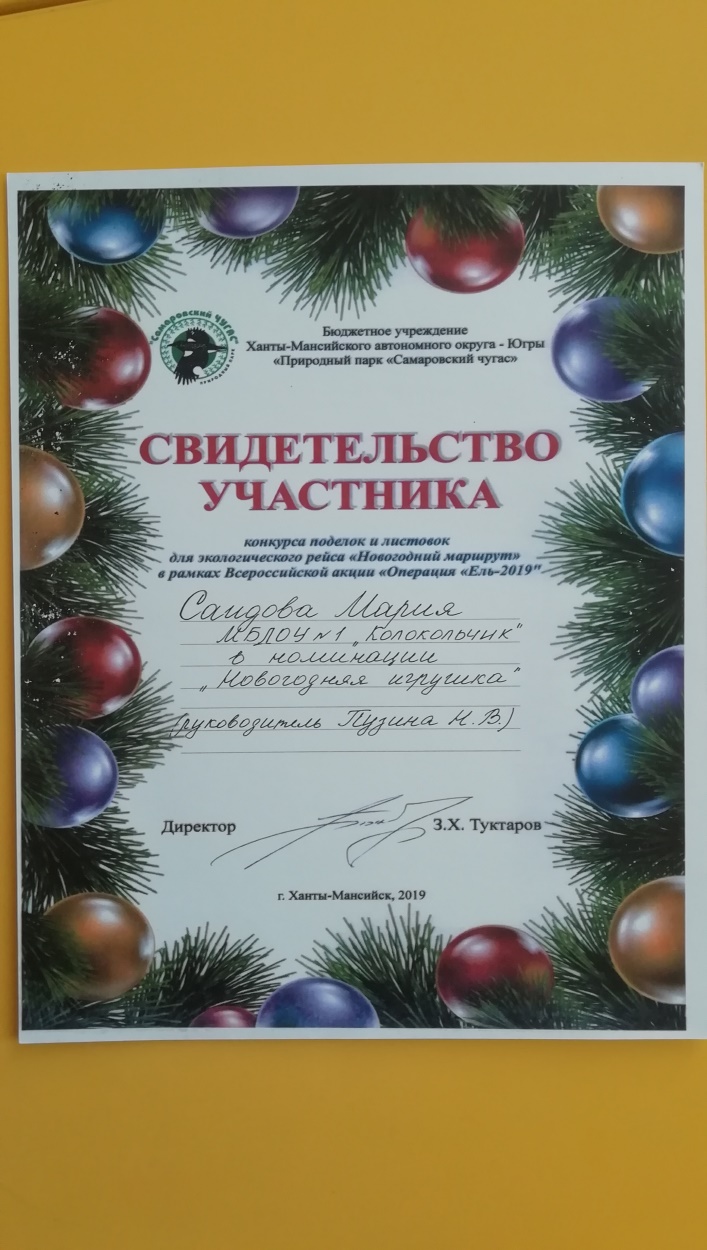 Создавали для родителей подарки с пожеланиями (2019-2020 уч.г.)
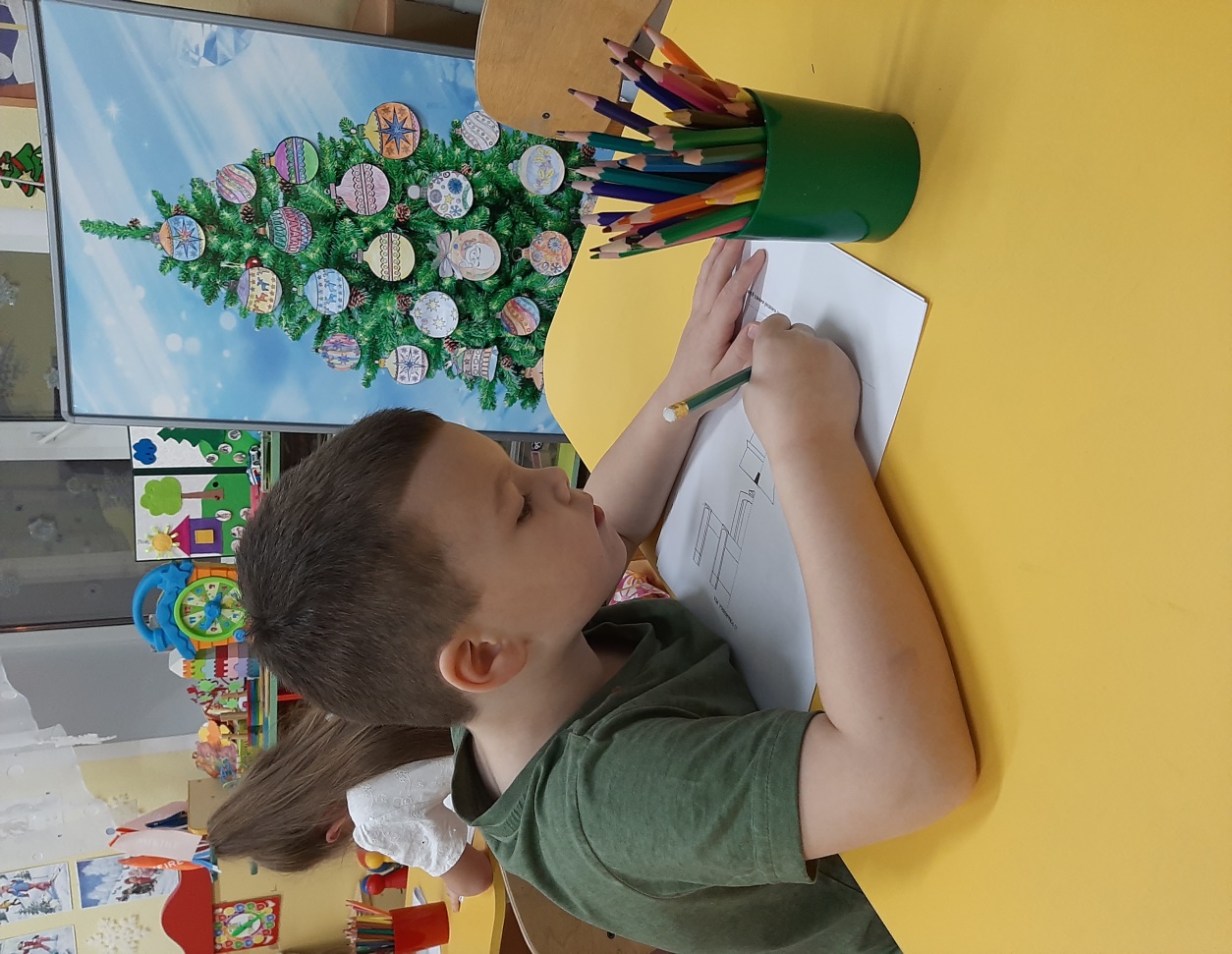 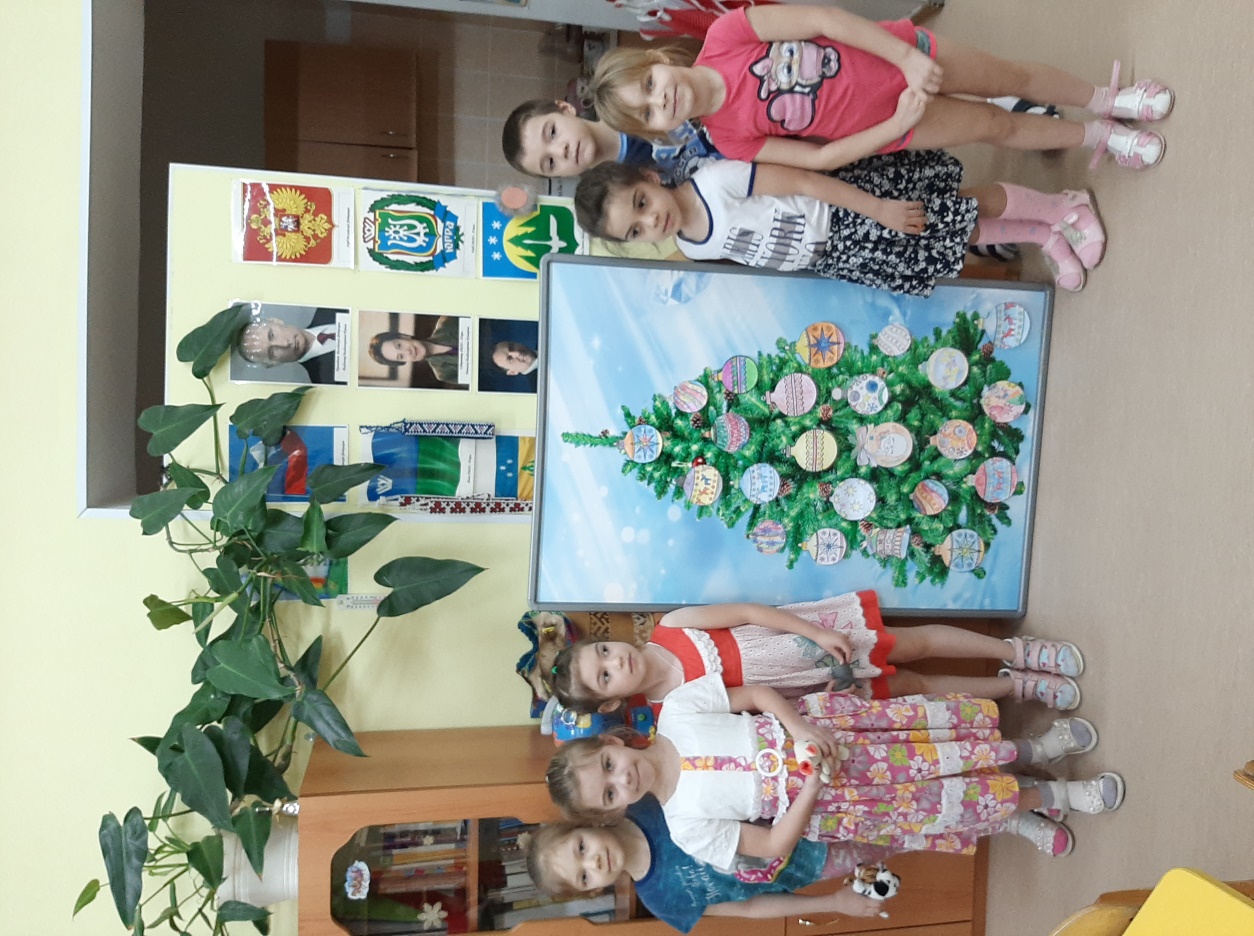 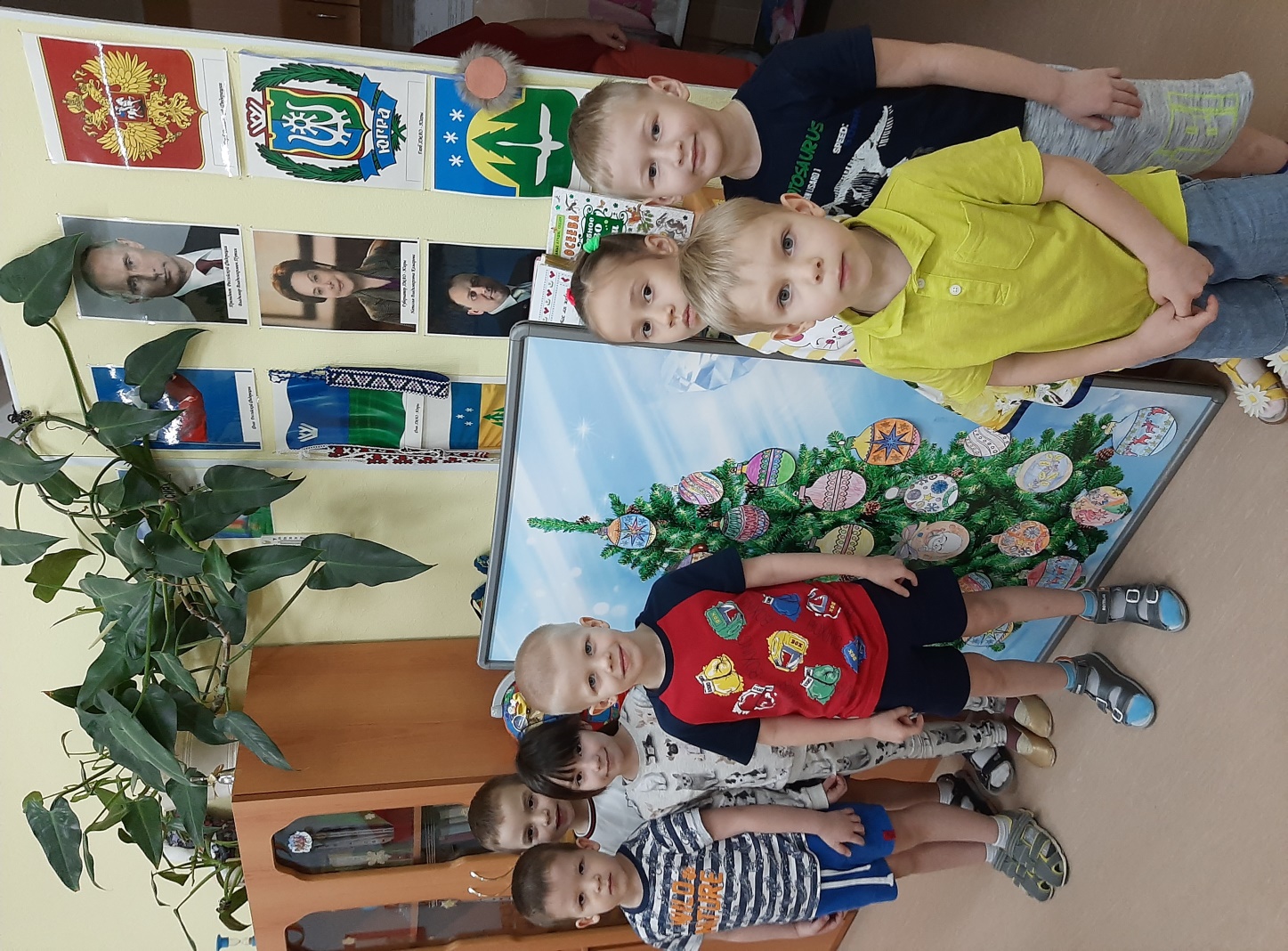 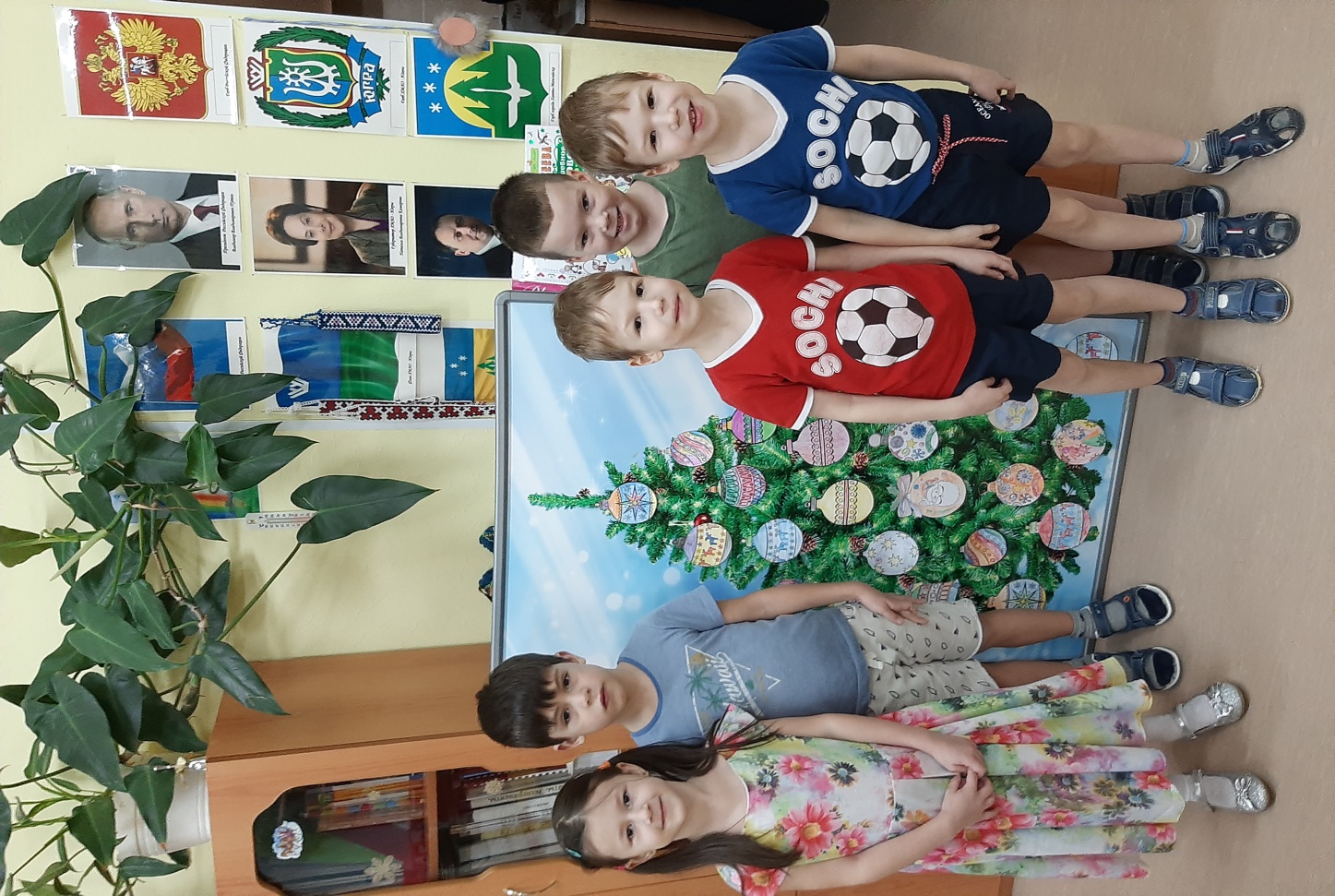 2020-2021 уч.г.
Выставка поделок «Ёлочка моя!»2019-2020 уч.г.
Выставка поделок «Подарок для ёлочки!»  2020-2021 уч.г.
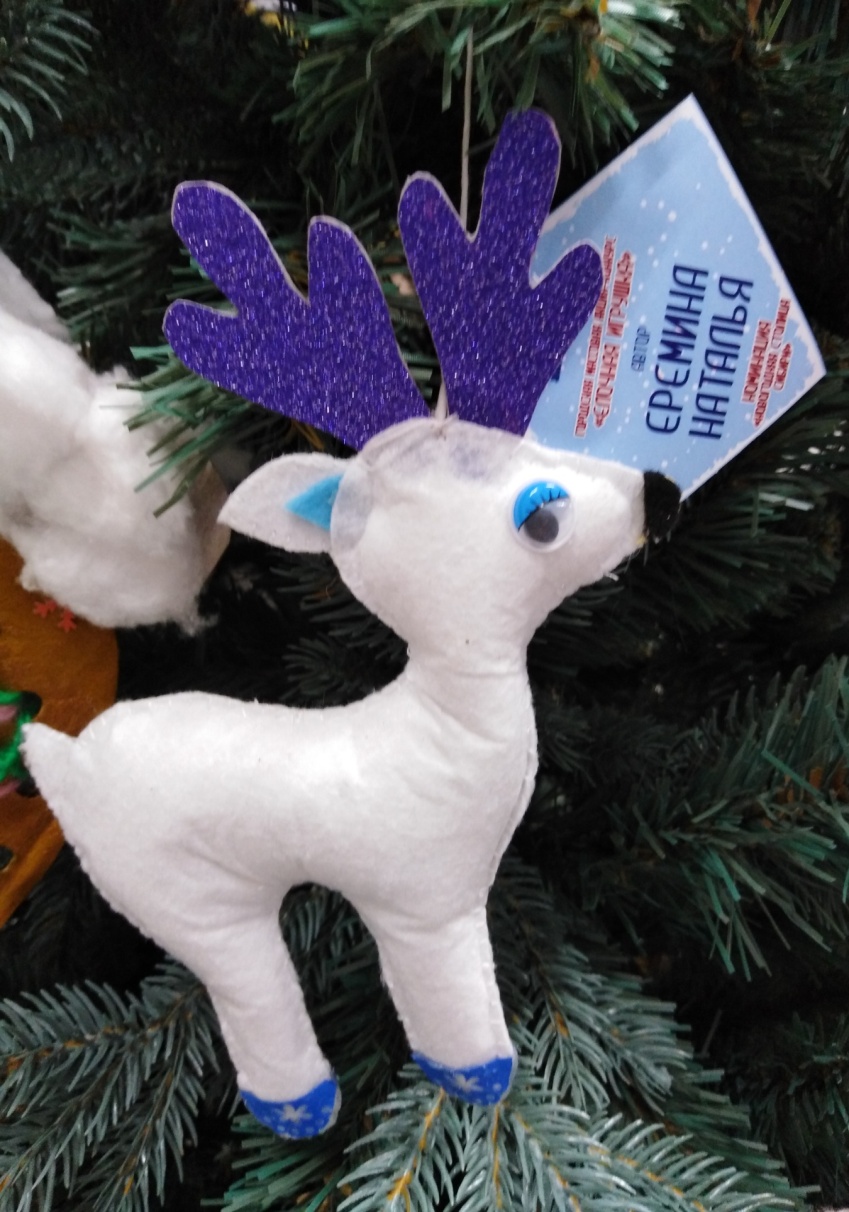 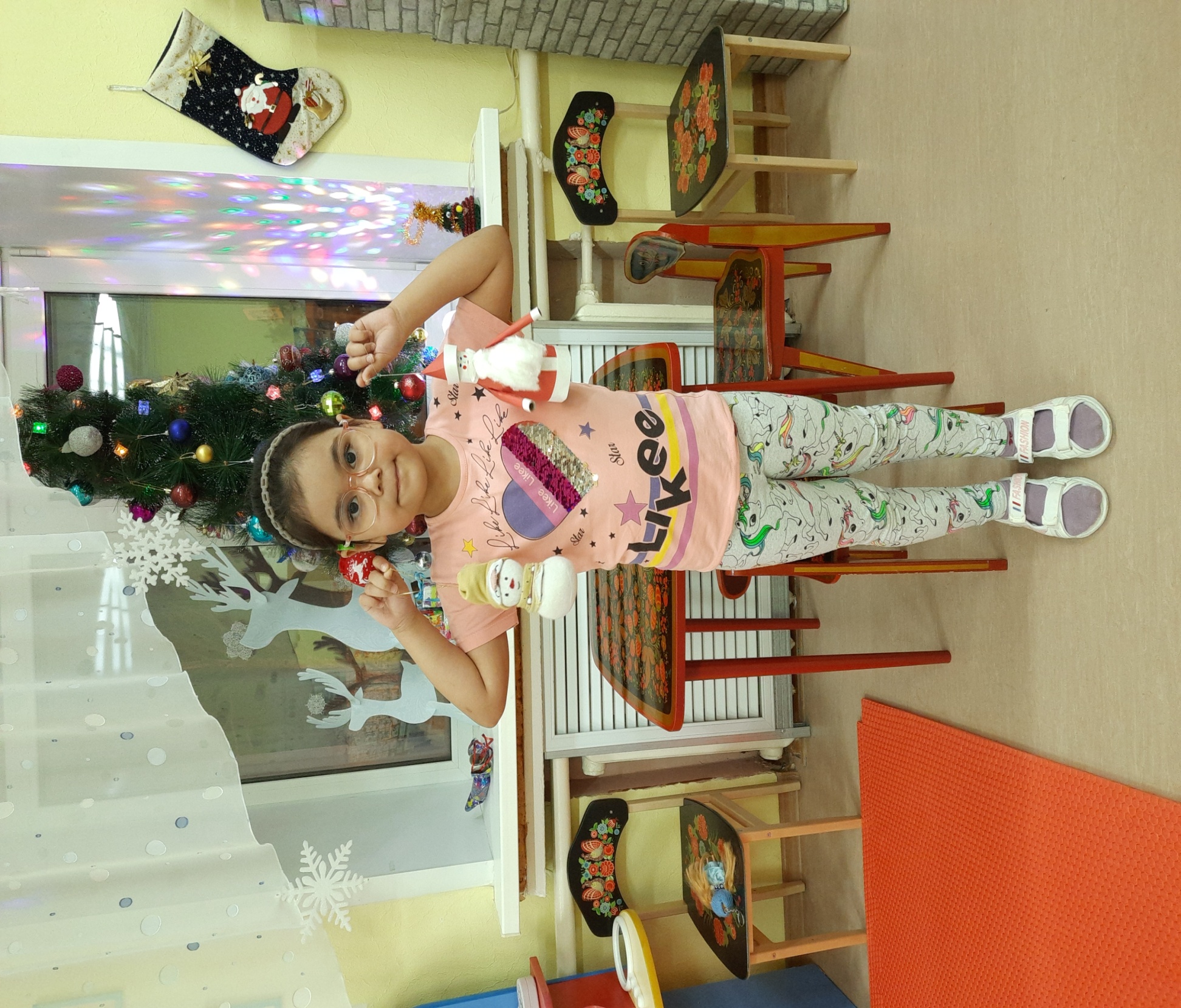 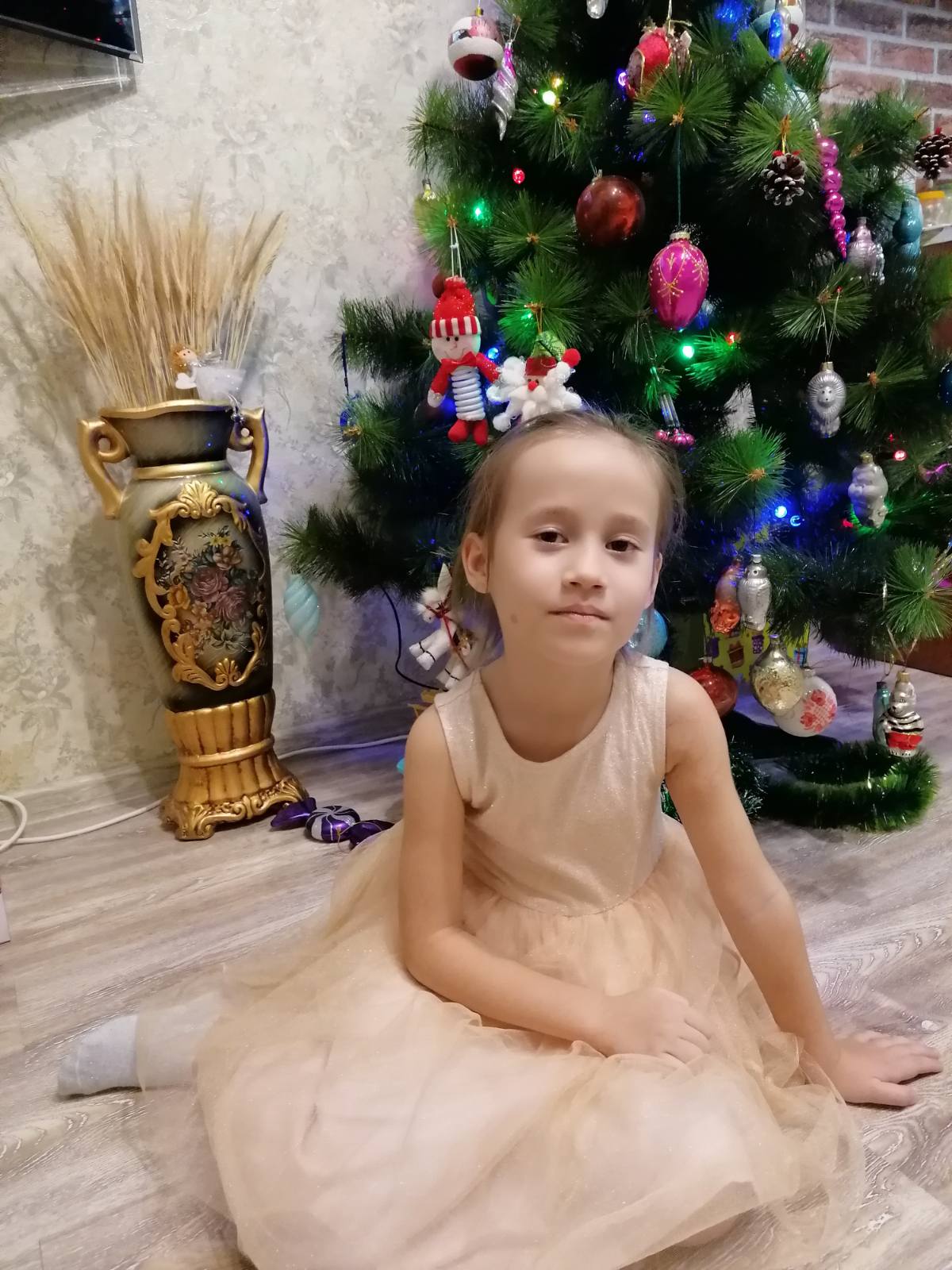 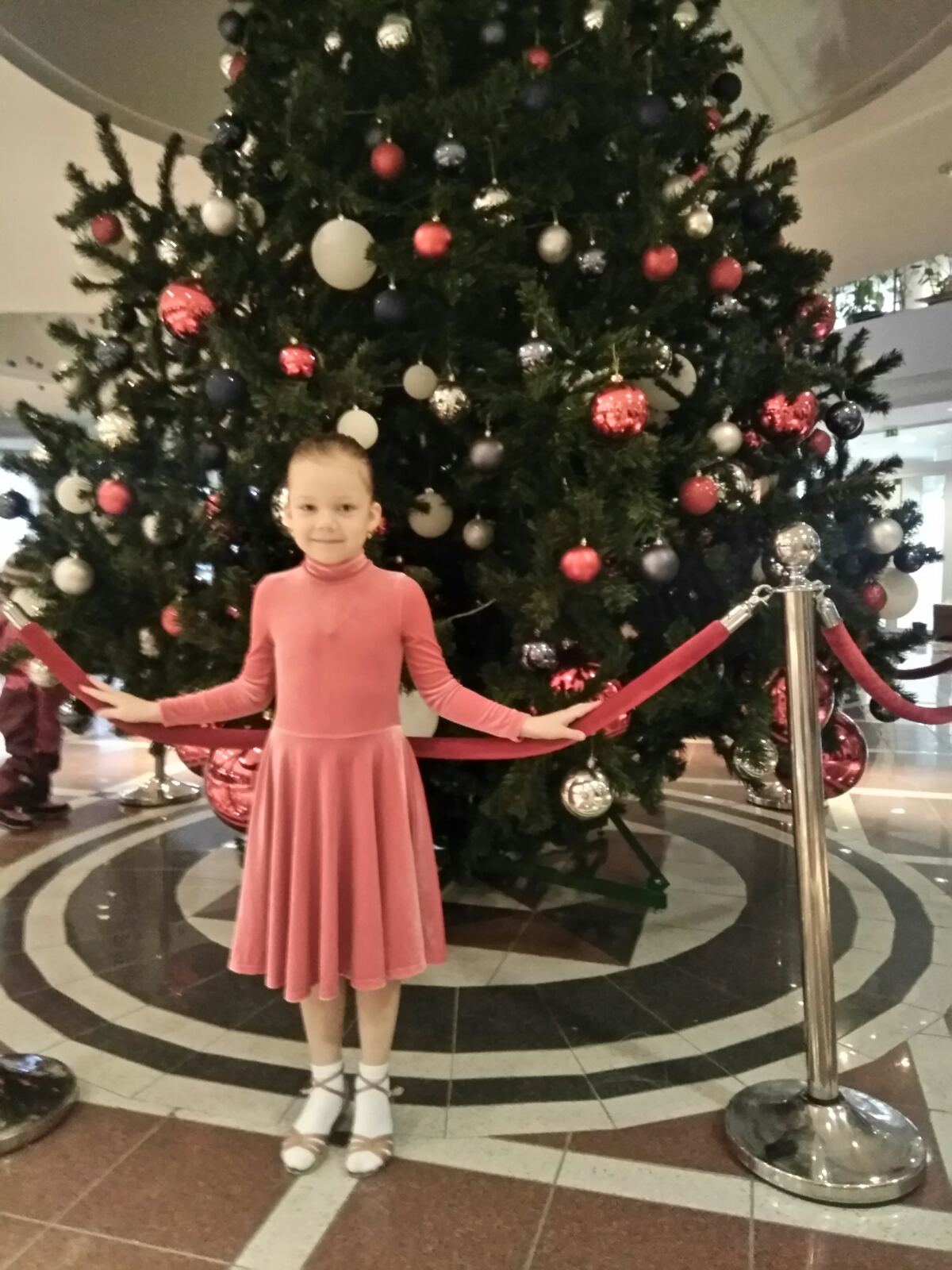 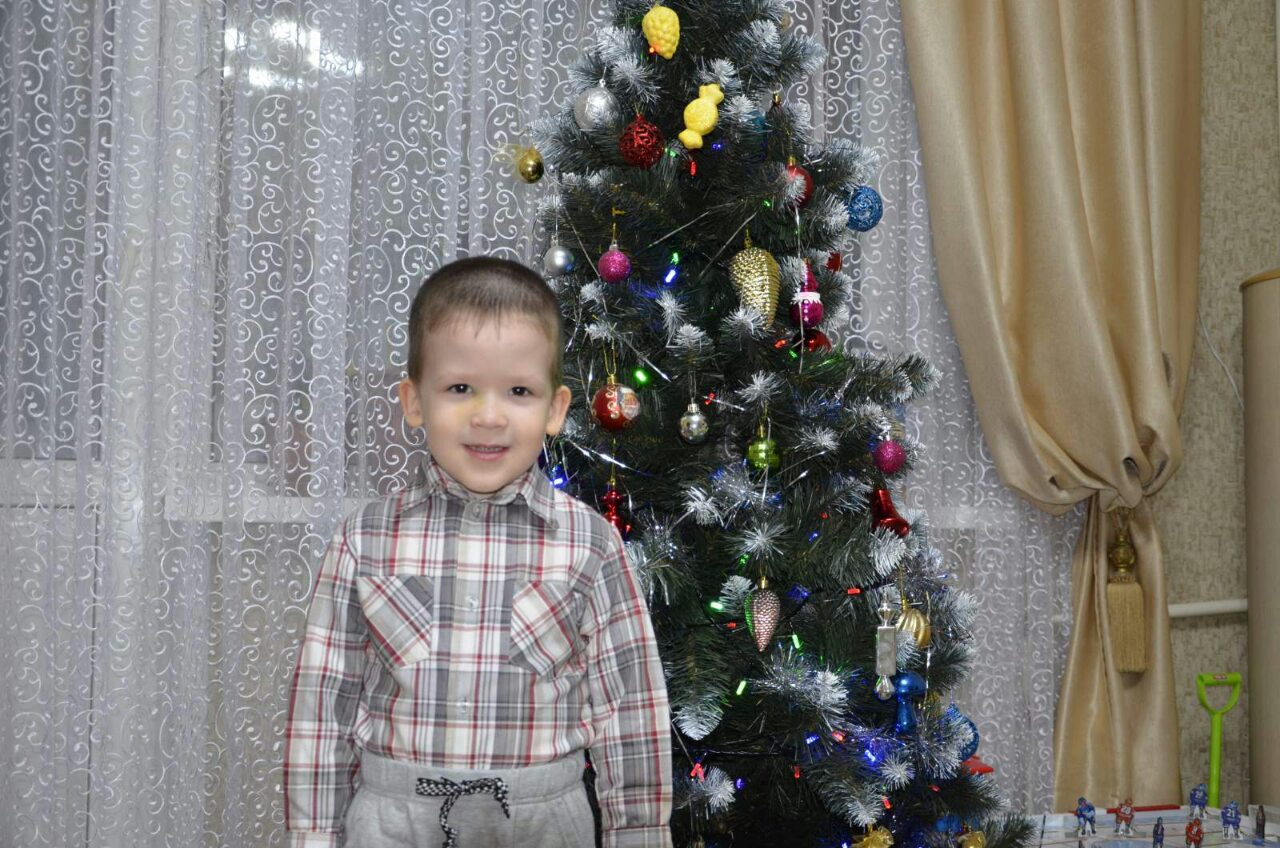 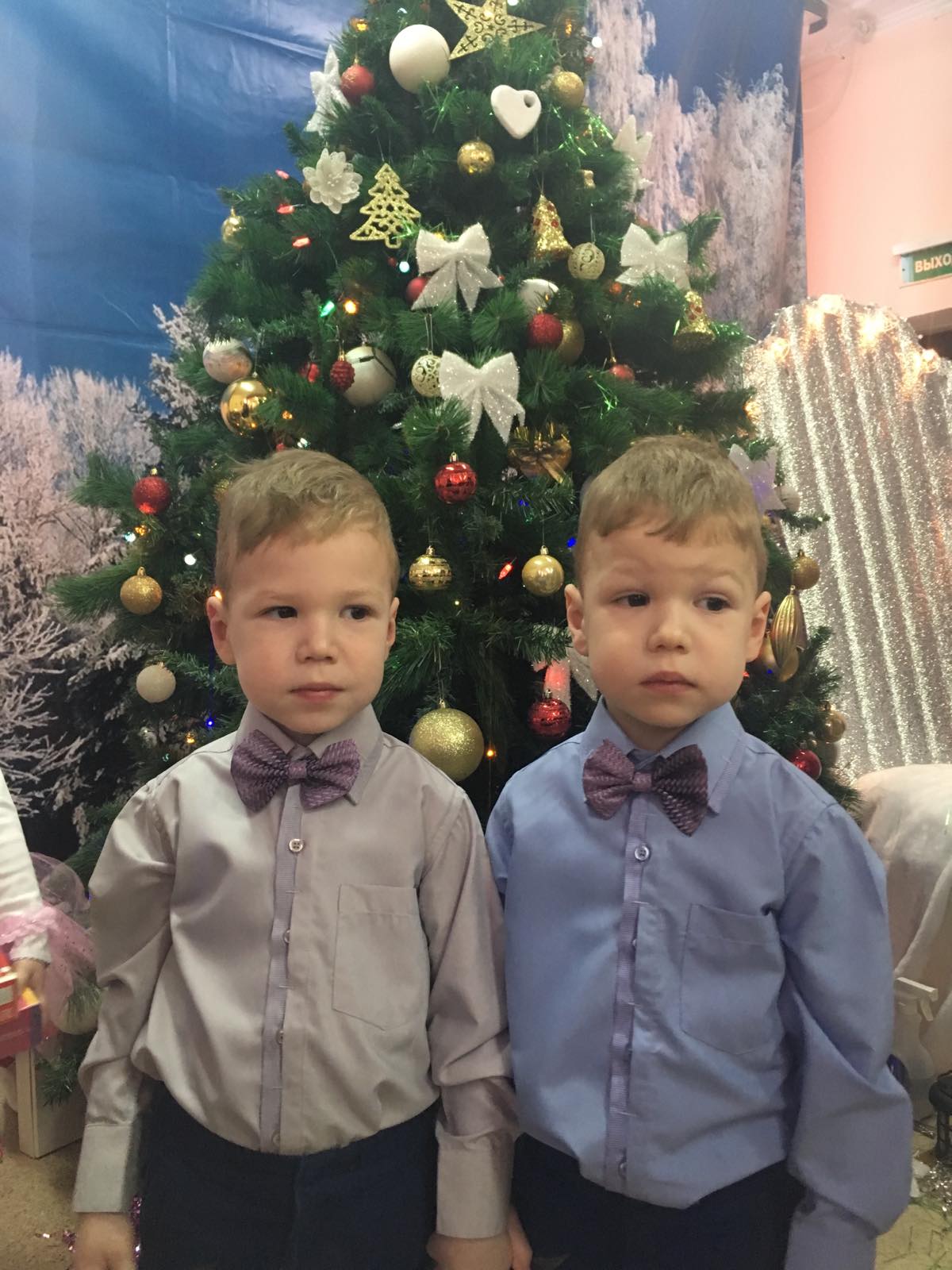 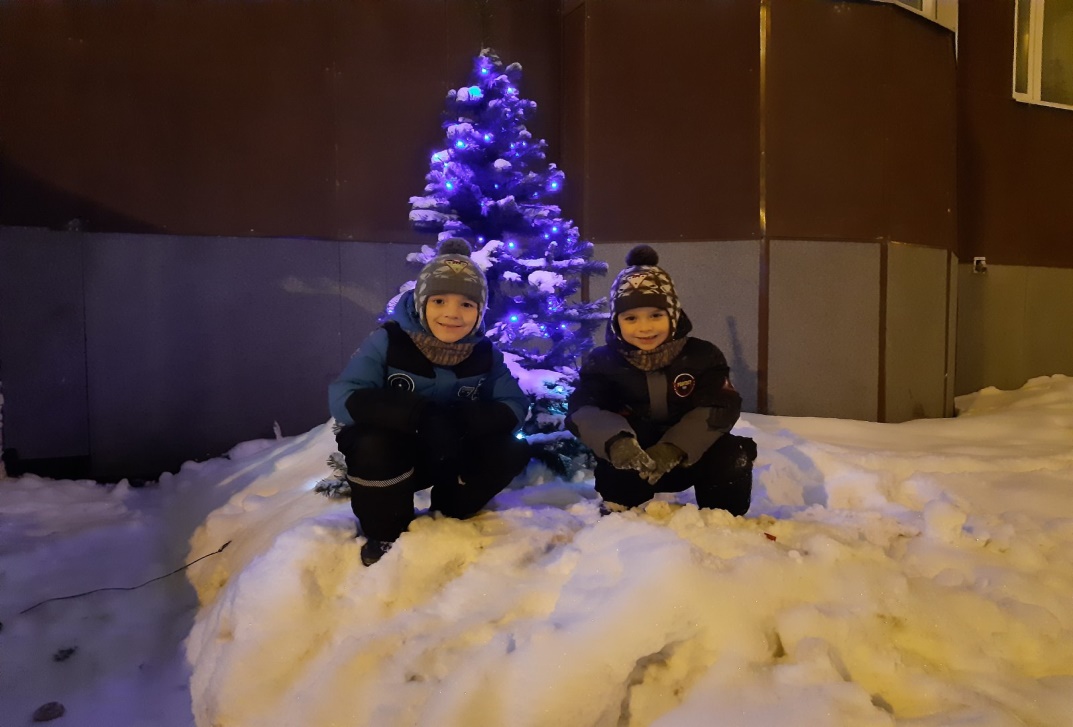 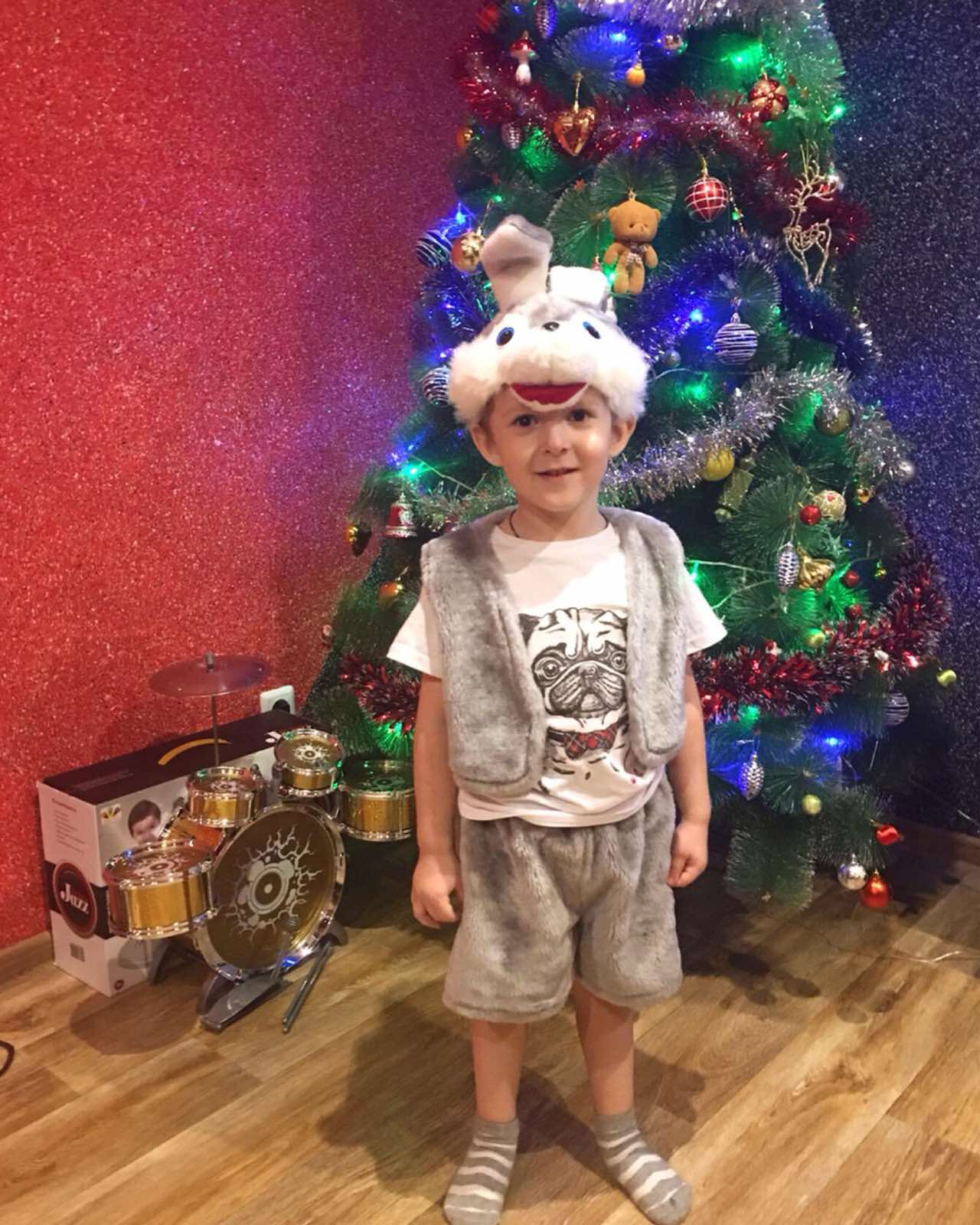 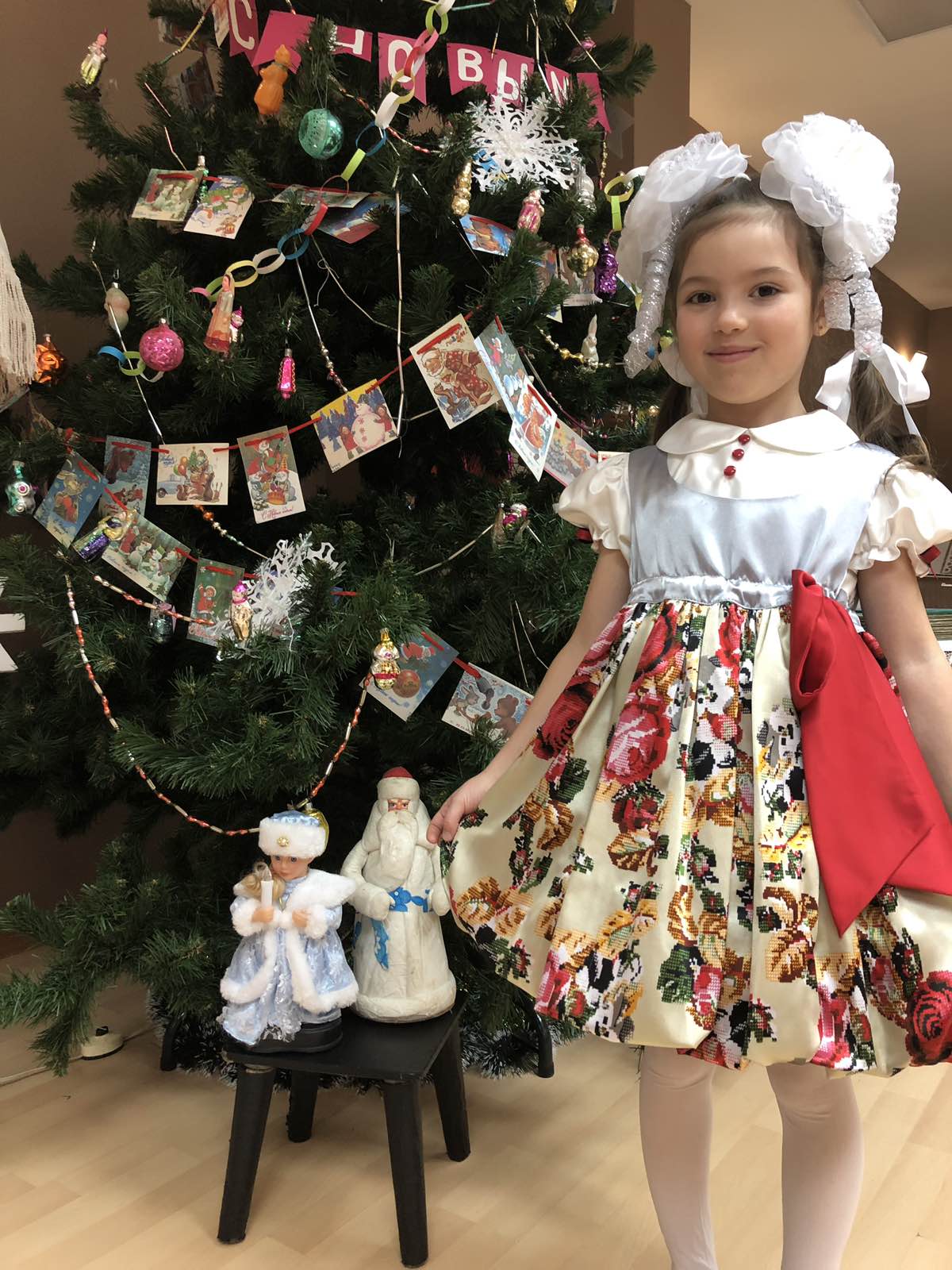 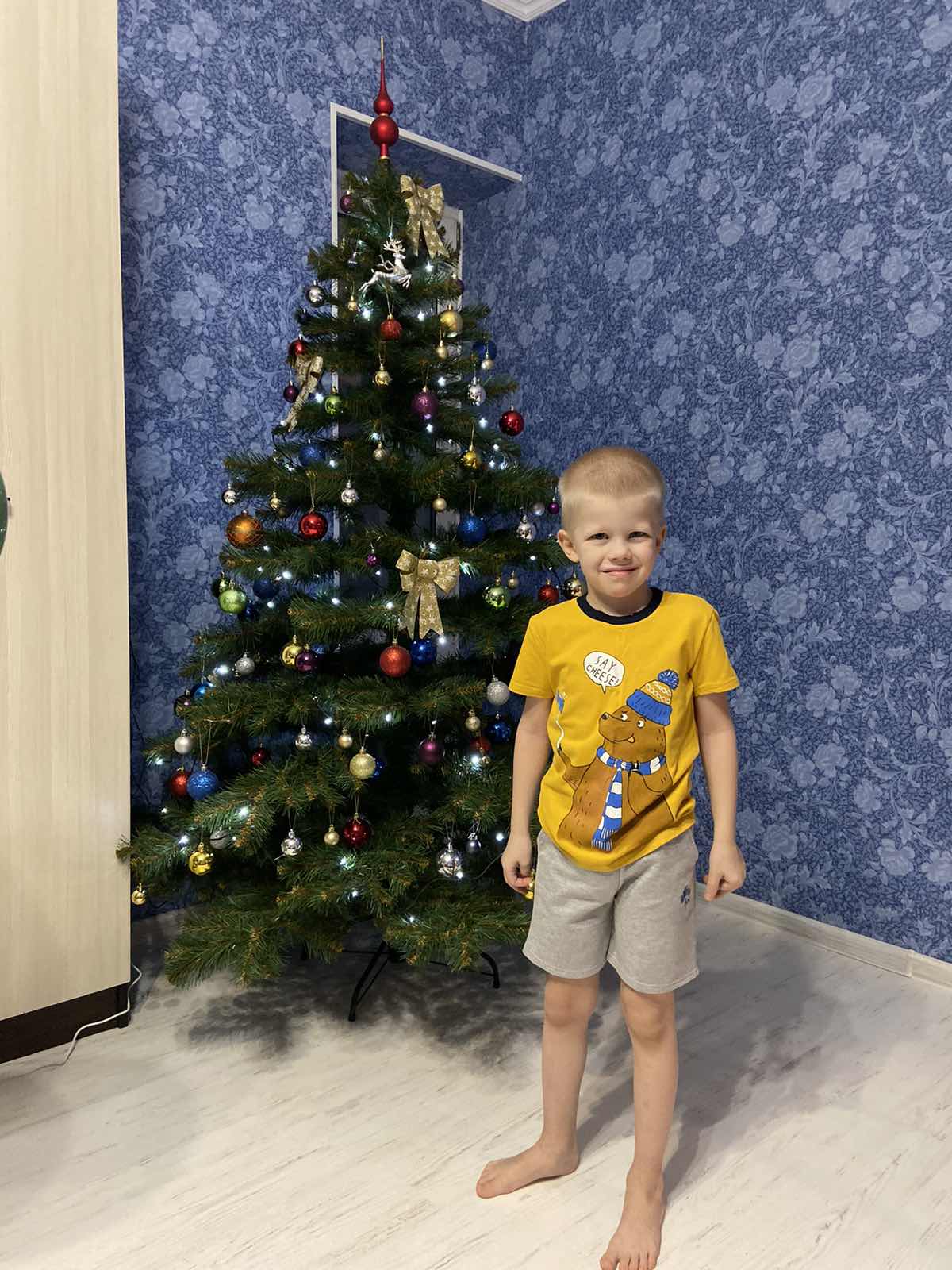 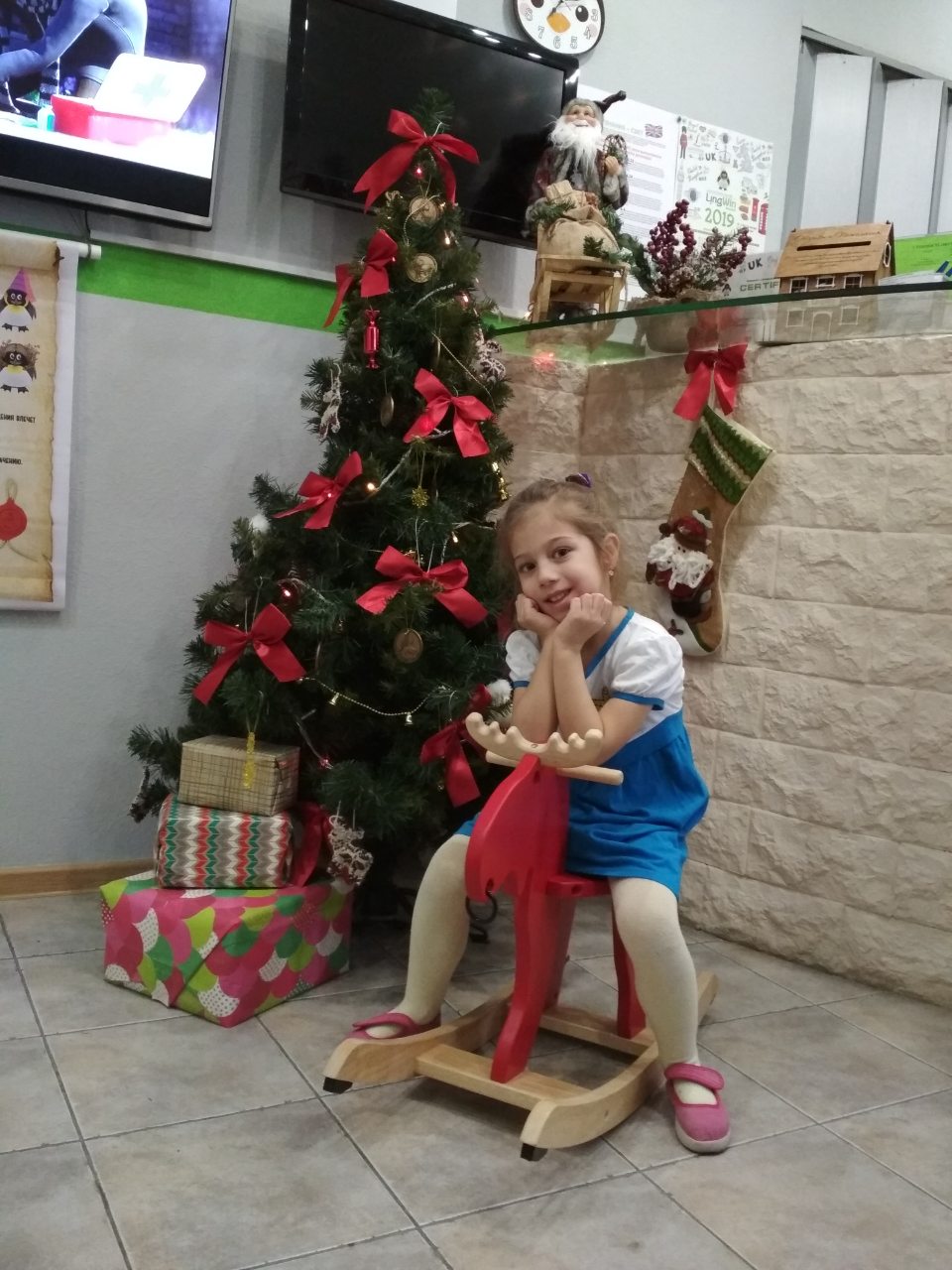 Спасибо за внимание!